Avance ejecución de recursos del cupo de endeudamiento aprobado mediante Acuerdo 646 de 2016
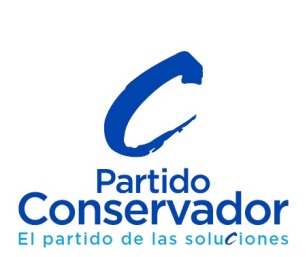 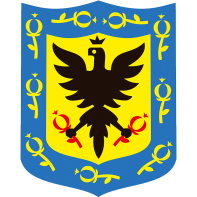 H. C  ROGER  CARRILLO   CAMPO
METODOLOGIA DEBATE
1.- 	ANTECEDENTES CUPO DE ENDEUDAMIENTO
 
2.-	EJECUCION DEL CUPO DE ENDEUDAMIENTO POR ENTIDADES ACUERDO 646 DE 2016
 
3.-	ANALISIS COMPARADO CON EL NUEVO CUPO “PROYECTO DE ACUERDO 497 DE 2017”
 
4.-	ANALISIS FINANCIERO DE LA DEUDA
 
5.-	CONCLUSIONES
ANTECEDENTES CUPO DE ENDEUDAMIENTO
Mediante Acuerdo 646 de 2016, el Concejo de Bogotá, D.C., aprobó a la Administración Central y a los Establecimientos Públicos del Distrito un cupo de Endeudamiento por  la suma de  CINCO BILLONES TREINTA Y OCHO MIL SETECIENTOS VEINTICINCO MILLONES DE PESOS M/CTE DE 2016 ( $ 5.038.725), con el fin de armonizar y financiar las inversiones y obras Públicas del Plan de Desarrollo.
EJECUCIÓNDEL CUPO DE ENDEUDAMIENTO POR ENTIDADES ACUERDO 646 DE 2016
Fuente: SHD Julio 2017
AVANCE DE OBRAS Y EJECUCIÓN CUPO DE ENDEUDAMIENTO IDU
Fuente: IDU Julio 2017
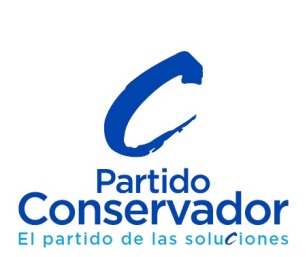 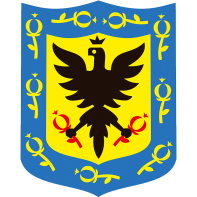 H. C  ROGER  CARRILLO   CAMPO
AVANCE DE OBRAS Y EJECUCIÓN CUPO DE ENDEUDAMIENTO IDU
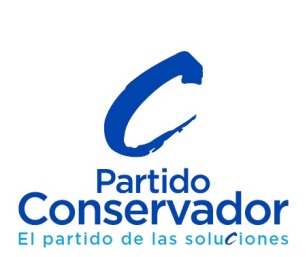 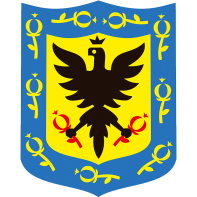 Fuente: IDU Julio 2017
H. C  ROGER  CARRILLO   CAMPO
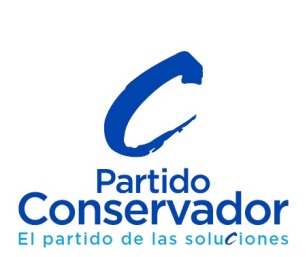 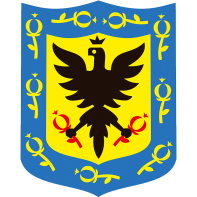 H. C  ROGER  CARRILLO   CAMPO
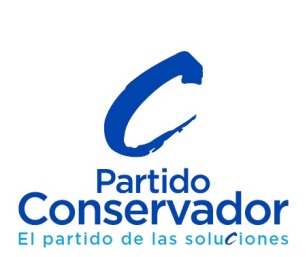 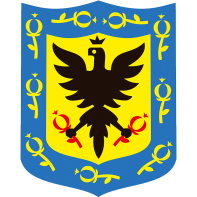 H. C  ROGER  CARRILLO   CAMPO
IMÁGENES AVANCES DE OBRA AV RINCON
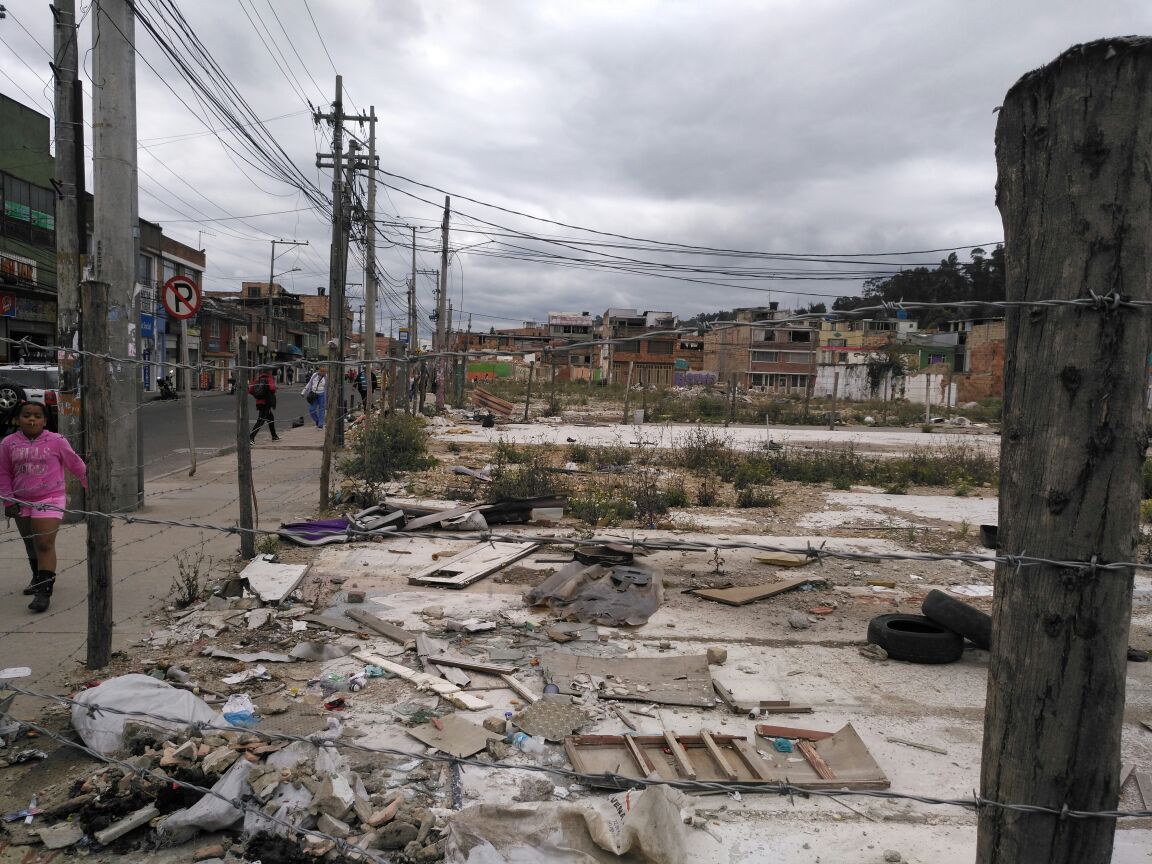 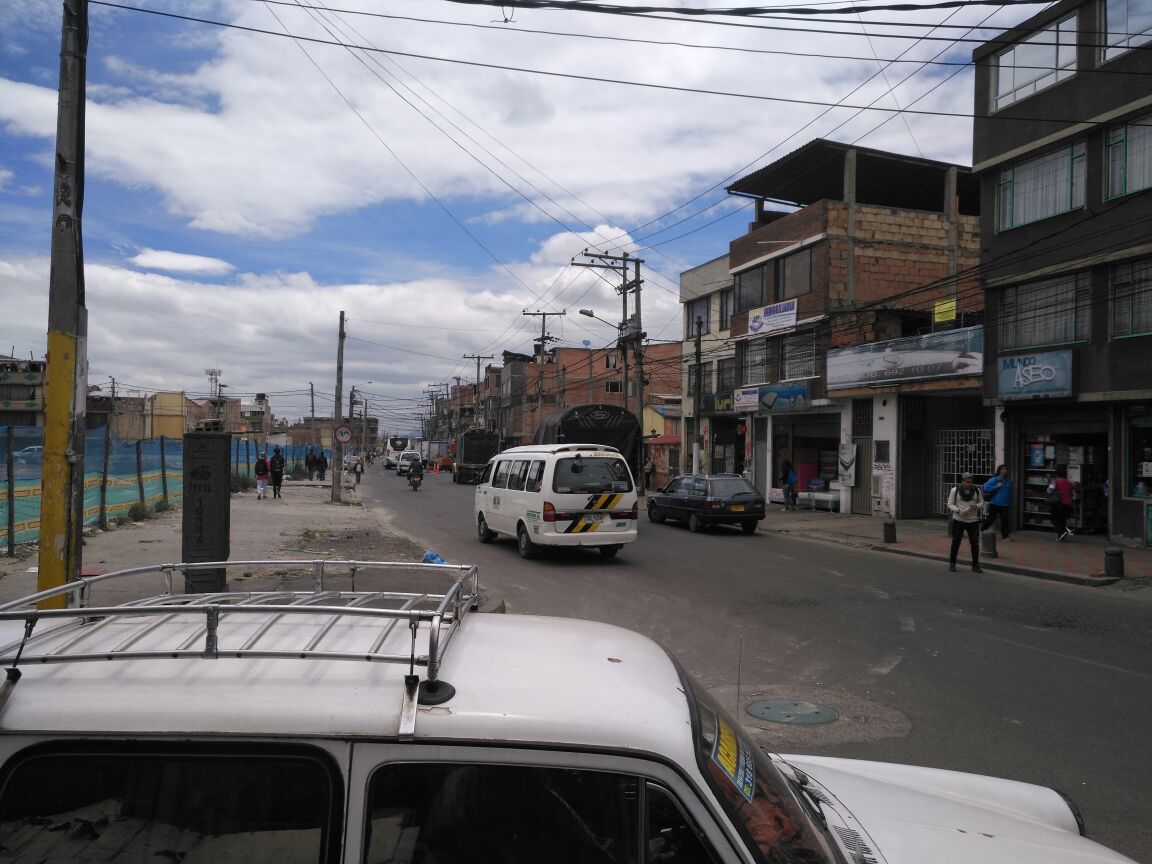 IMÁGENES AVANCES DE OBRA AV TABOR
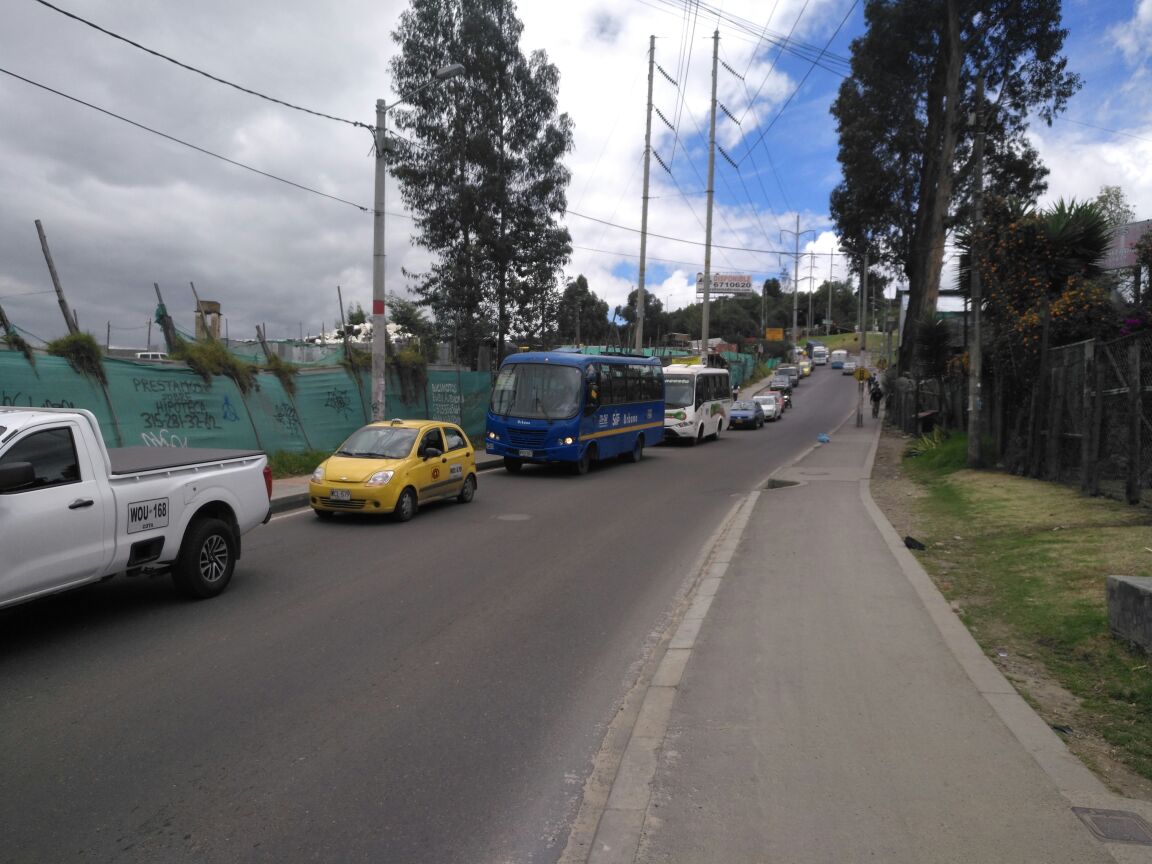 AVANCES AV LAUREANO GOMEZ KRA 9 DESDE LA CALLE 170 A 193
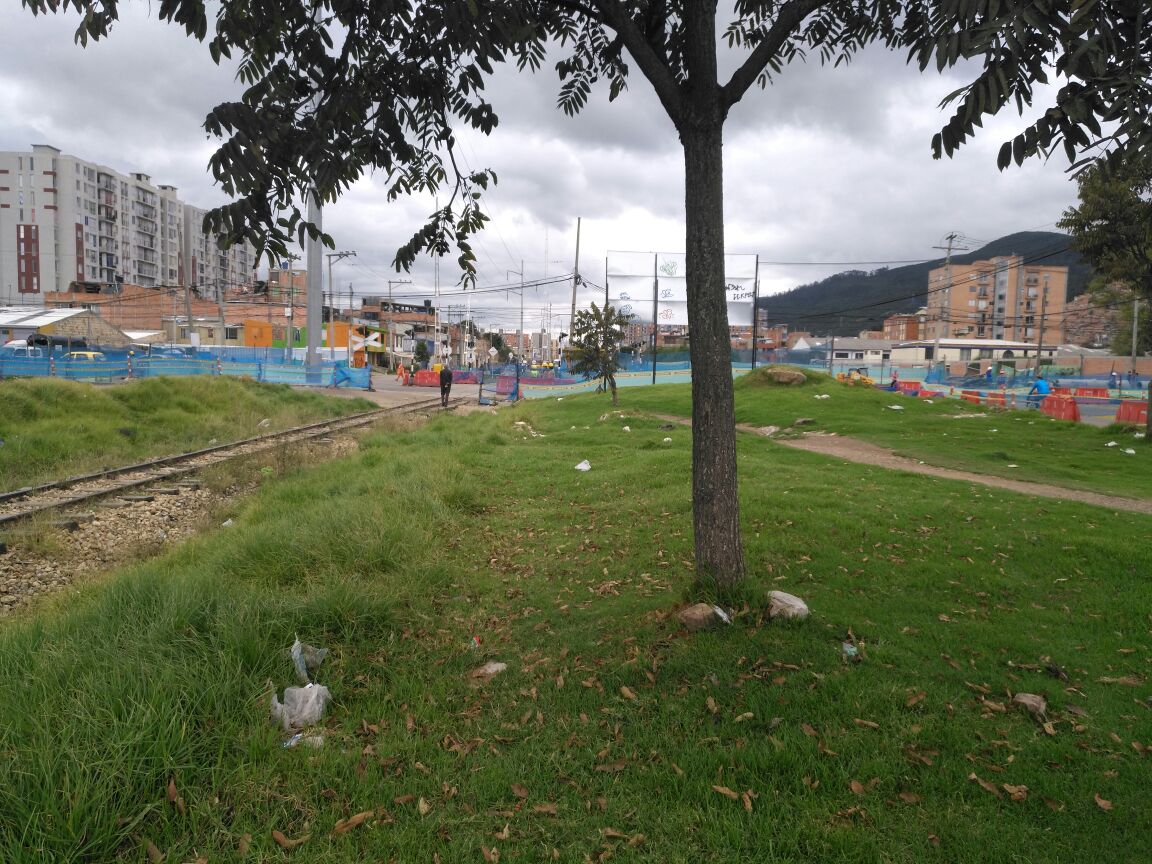 AV ALSACIA, TINTAL, CONSTITUCIÓN
AVANCE DE PROYECTOS Y EJECUCIÓN CUPO DE ENDEUDAMIENTO FONDO FINANCIERO DISTRITAL DE SALUD
Fuente: SDS Julio 2017
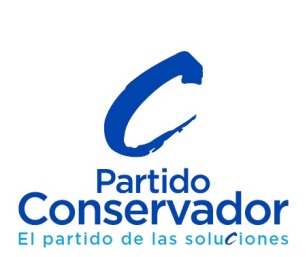 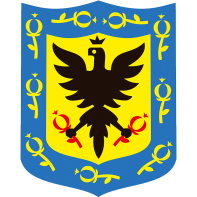 H. C  ROGER  CARRILLO   CAMPO
AVANCE DE PROYECTOS Y EJECUCIÓN CUPO DE ENDEUDAMIENTO FONDO FINANCIERO DISTRITAL DE SALUD
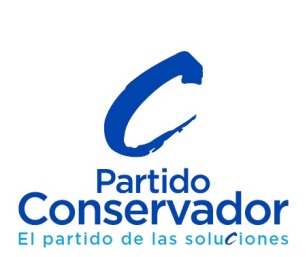 Fuente: SDS Julio 2017
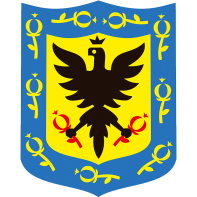 H. C  ROGER  CARRILLO   CAMPO
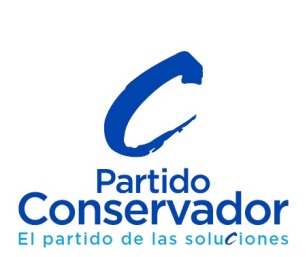 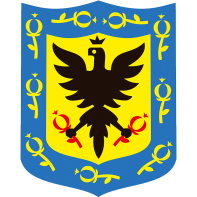 H. C  ROGER  CARRILLO   CAMPO
AVANCE DE PROYECTOS Y EJECUCIÓN CUPO DE ENDEUDAMIENTO TRANSMILENIO
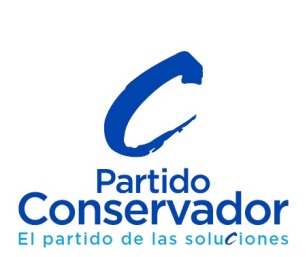 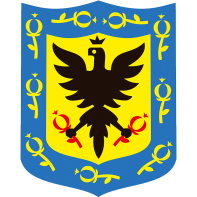 H. C  ROGER  CARRILLO   CAMPO
Troncal Séptima
AVANCE DE PROYECTOS Y EJECUCIÓN CUPO DE ENDEUDAMIENTO TRANSMILENIO
Fuente: SDS Julio 2017
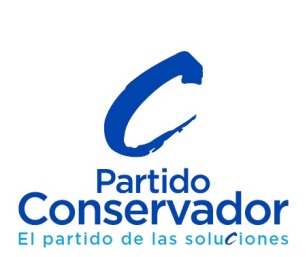 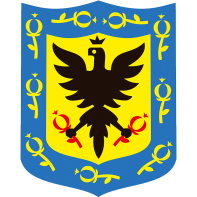 H. C  ROGER  CARRILLO   CAMPO
AVANCE DE PROYECTOS Y EJECUCIÓN CUPO DE ENDEUDAMIENTO SECRETARIA DE MEDIO AMBIENTE
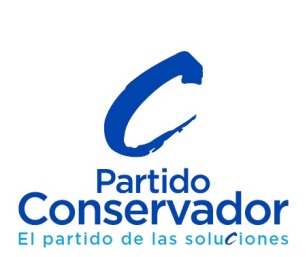 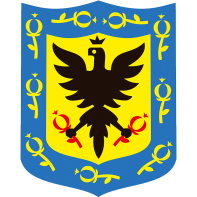 H. C  ROGER  CARRILLO   CAMPO
Fuente: SDA Julio 2017
PROYECTO CERROS ORIENTALES
AVANCE DE PROYECTOS Y EJECUCIÓN CUPO DE ENDEUDAMIENTO SECRETARIA DE MEDIO AMBIENTE
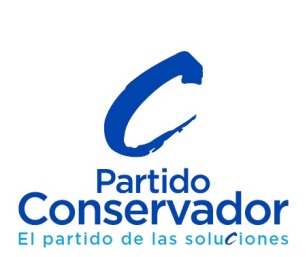 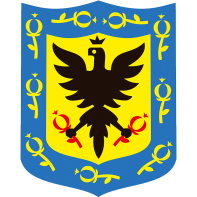 H. C  ROGER  CARRILLO   CAMPO
Fuente: SDA Julio 2017
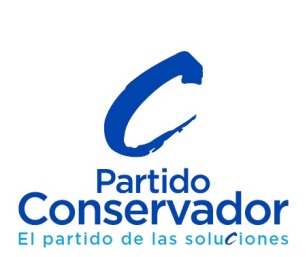 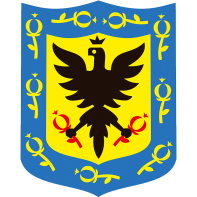 H. C  ROGER  CARRILLO   CAMPO
AVANCE DE PROYECTOS Y EJECUCIÓN CUPO DE ENDEUDAMIENTO IDRD
Fuente: IDRD Julio 2017
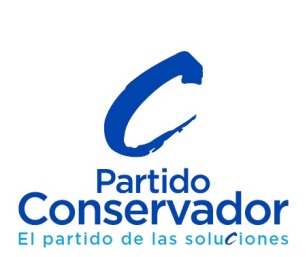 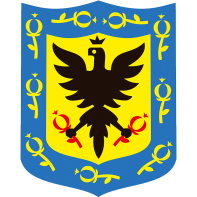 H. C  ROGER  CARRILLO   CAMPO
AVANCE DE PROYECTOS Y EJECUCIÓN CUPO DE ENDEUDAMIENTO IDRD
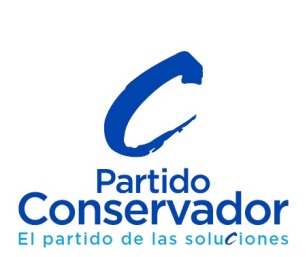 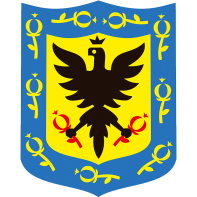 H. C  ROGER  CARRILLO   CAMPO
AVANCE DE PROYECTOS Y EJECUCIÓN CUPO DE ENDEUDAMIENTO SECRETARIA DE SEGURIDAD
Fuente: Sec. Seg. Julio 2017
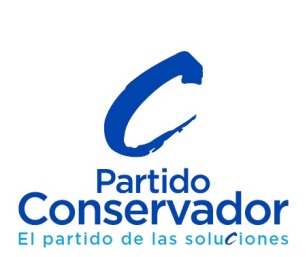 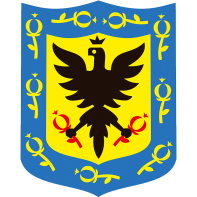 H. C  ROGER  CARRILLO   CAMPO
AVANCE DE PROYECTOS Y EJECUCIÓN CUPO DE ENDEUDAMIENTO SECRETARIA DE SEGURIDAD
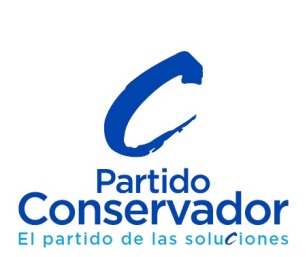 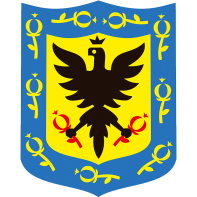 H. C  ROGER  CARRILLO   CAMPO
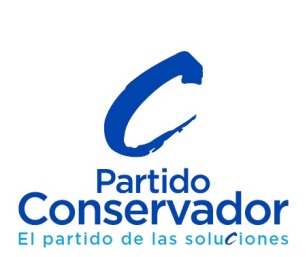 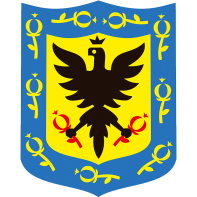 H. C  ROGER  CARRILLO   CAMPO
AVANCE DE PROYECTOS Y EJECUCIÓN CUPO DE ENDEUDAMIENTO SECRETARIA DE EDUCACIÓN
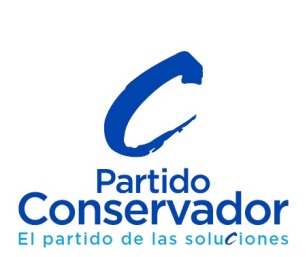 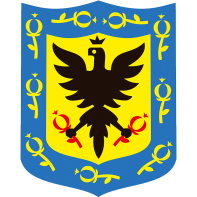 H. C  ROGER  CARRILLO   CAMPO
Fuente: SDE Julio 2017
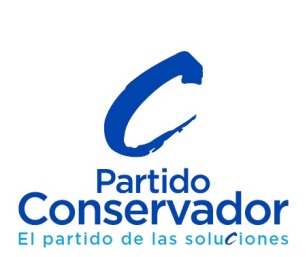 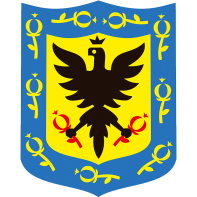 H. C  ROGER  CARRILLO   CAMPO
ANALISIS COMPARADO CON EL NUEVO CUPO “PROYECTO DE ACUERDO 497 DE 2017”
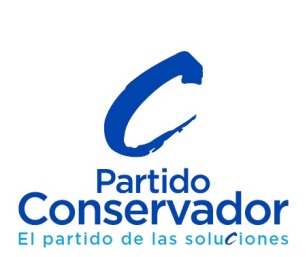 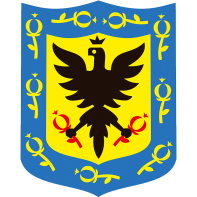 H. C  ROGER  CARRILLO   CAMPO
EDIFICIO MEBOG EN LA ACTUALIDAD
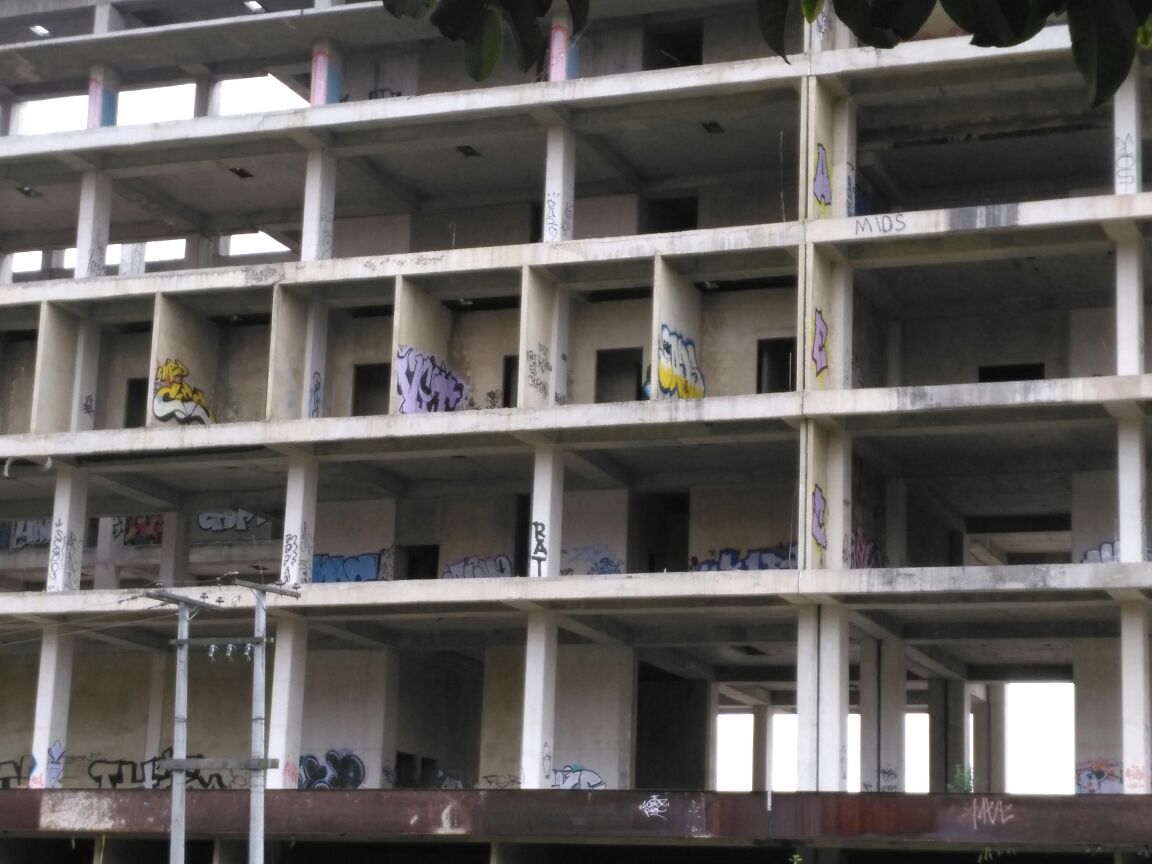 Análisis financiero de la deuda
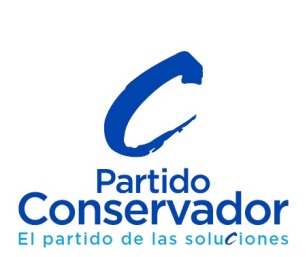 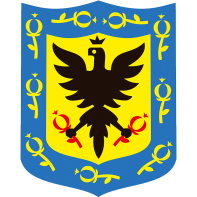 H. C  ROGER  CARRILLO   CAMPO
Fuente: SDH Julio 2017
Análisis financiero de la deuda
Fuente: SDH Julio 2017
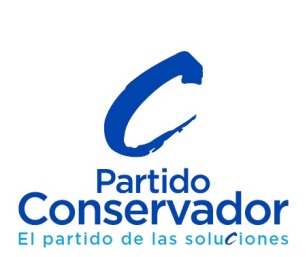 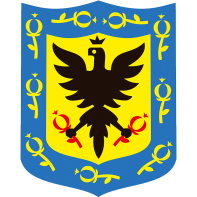 H. C  ROGER  CARRILLO   CAMPO
Indicador de Capacidad de Pago
(Intereses/Ahorro Operacional 2008-2017)
Fuente: SDH Julio 2017
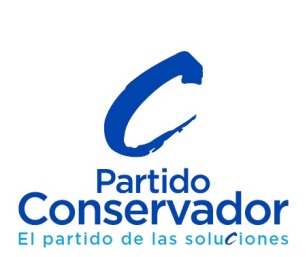 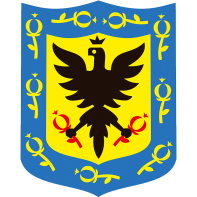 H. C  ROGER  CARRILLO   CAMPO
Indicador de Sostenibilidad de la Deuda
(Saldo de la Deuda / Ingresos Corrientes 2008-2017)
Fuente: SDH Julio 2017
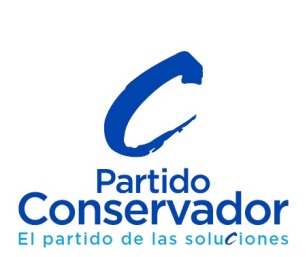 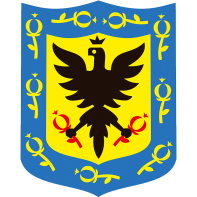 H. C  ROGER  CARRILLO   CAMPO
CONCLUSIONES